н-нь

    На-на-на – в гости к нам идёт весна. 
    Ны- ны- ны –долго ждали мы весны Не-не-не – очень рады мы весне. 
    Ну –ну –ну-  я люблю весну.
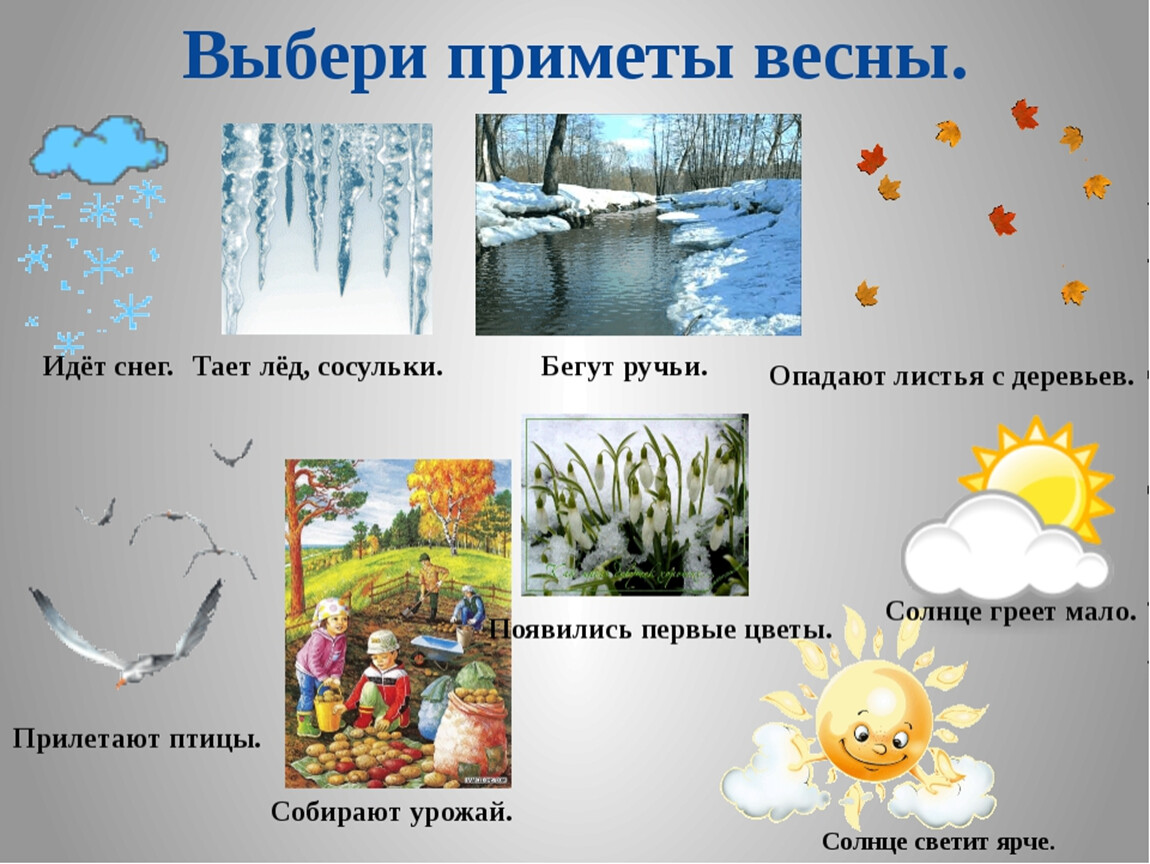 Составь рассказ по картинке
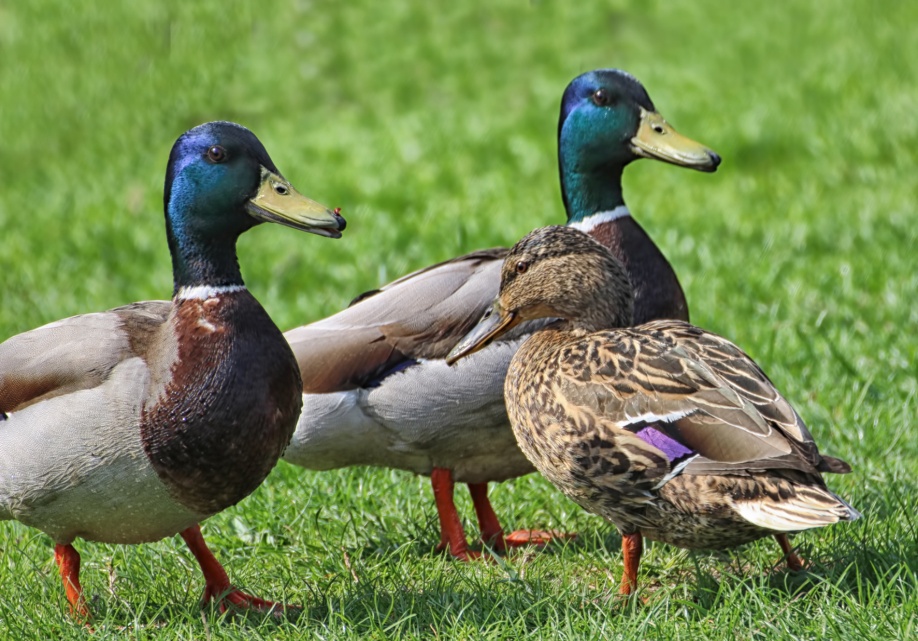 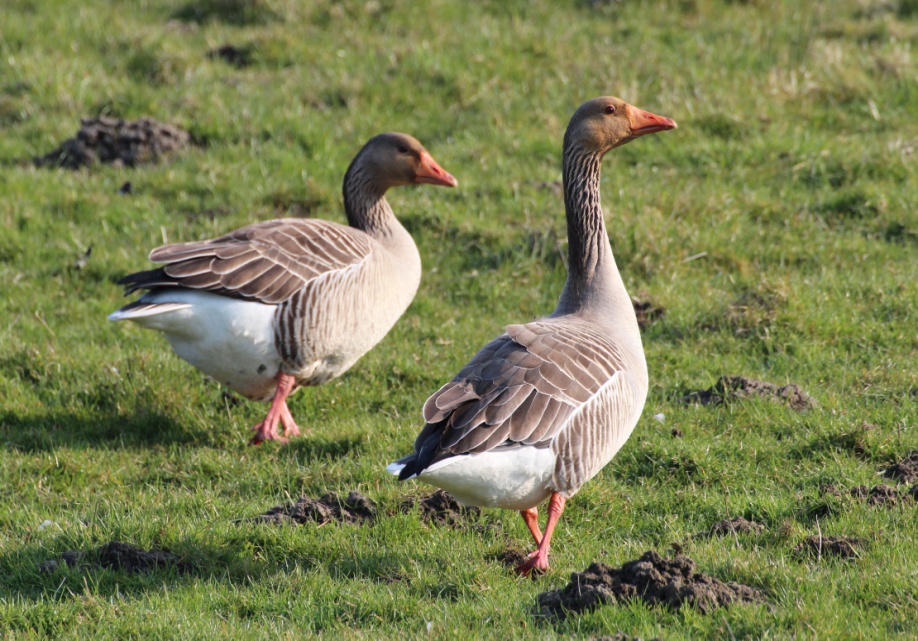 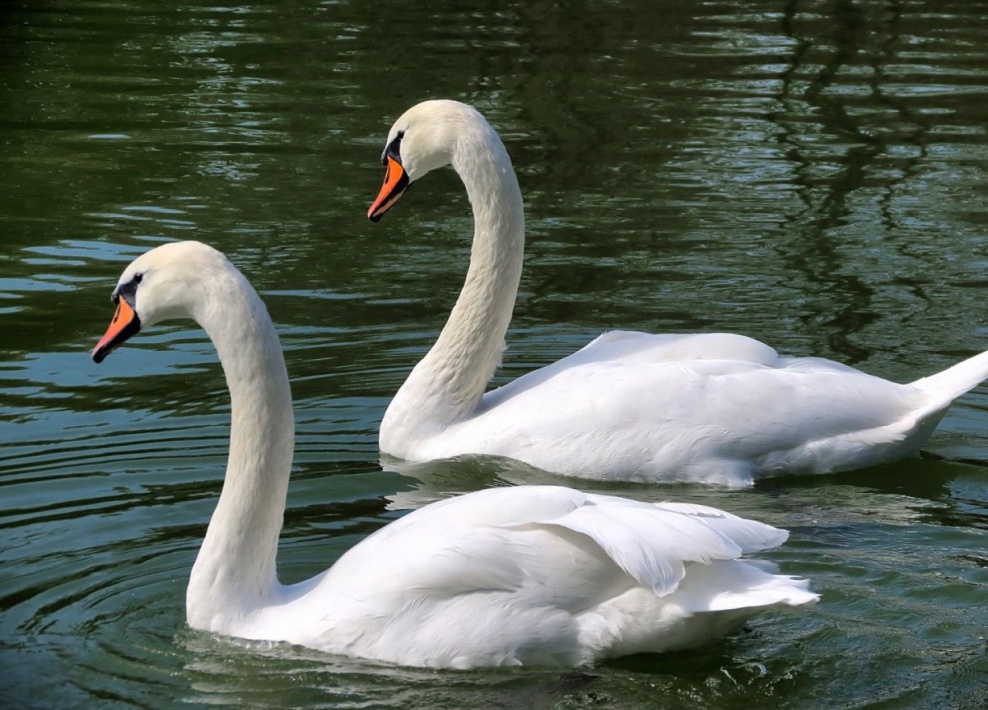 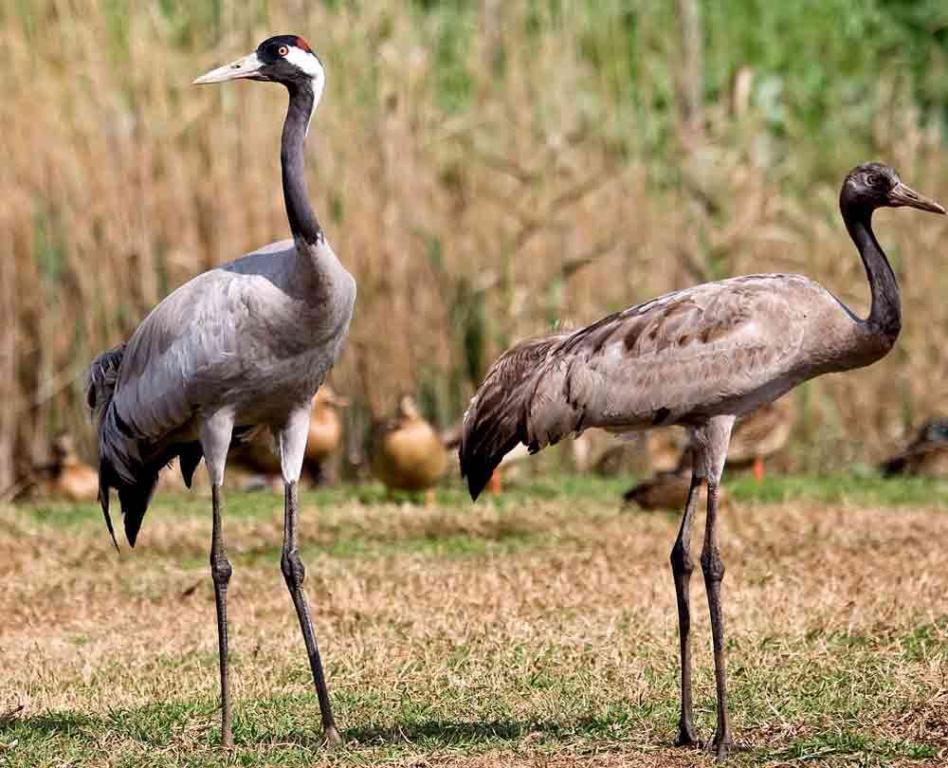 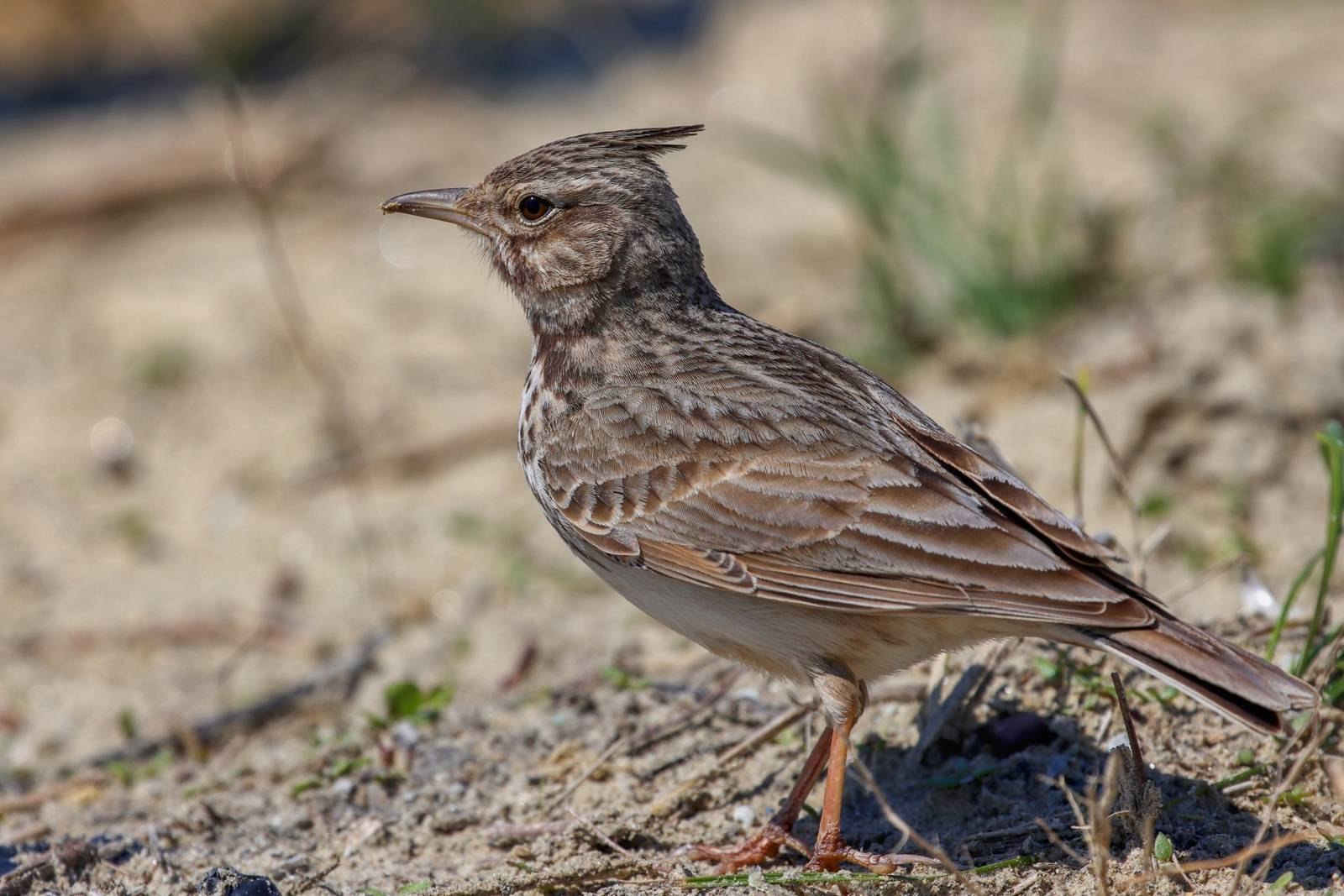 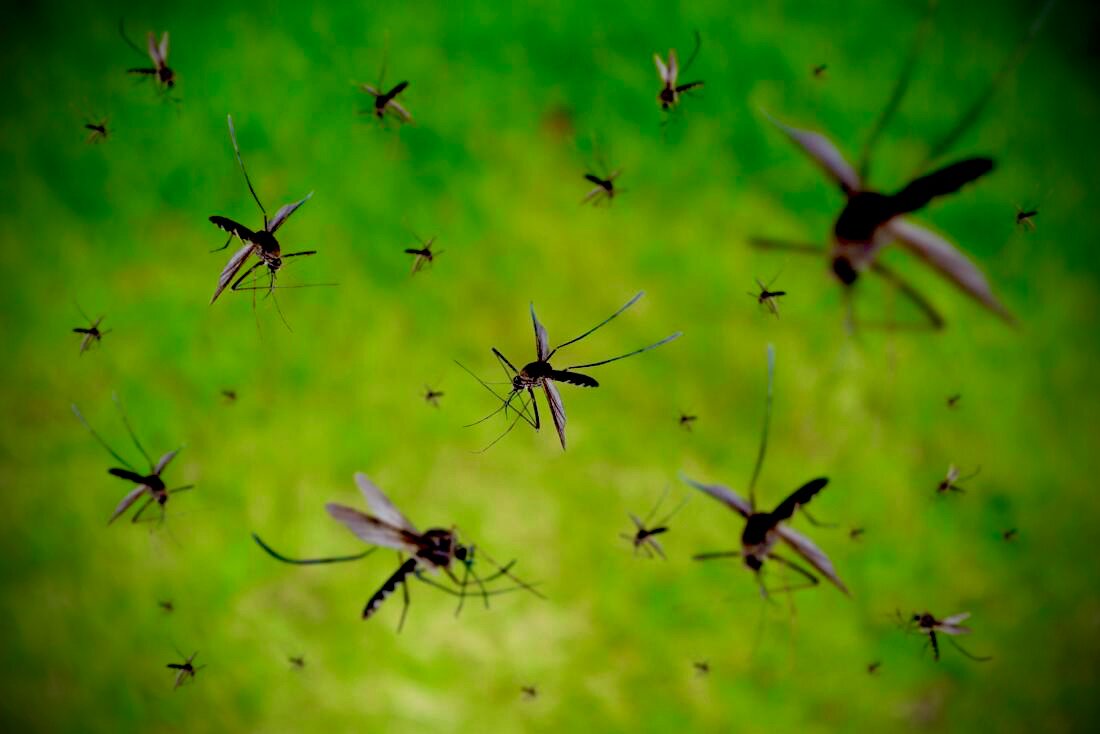 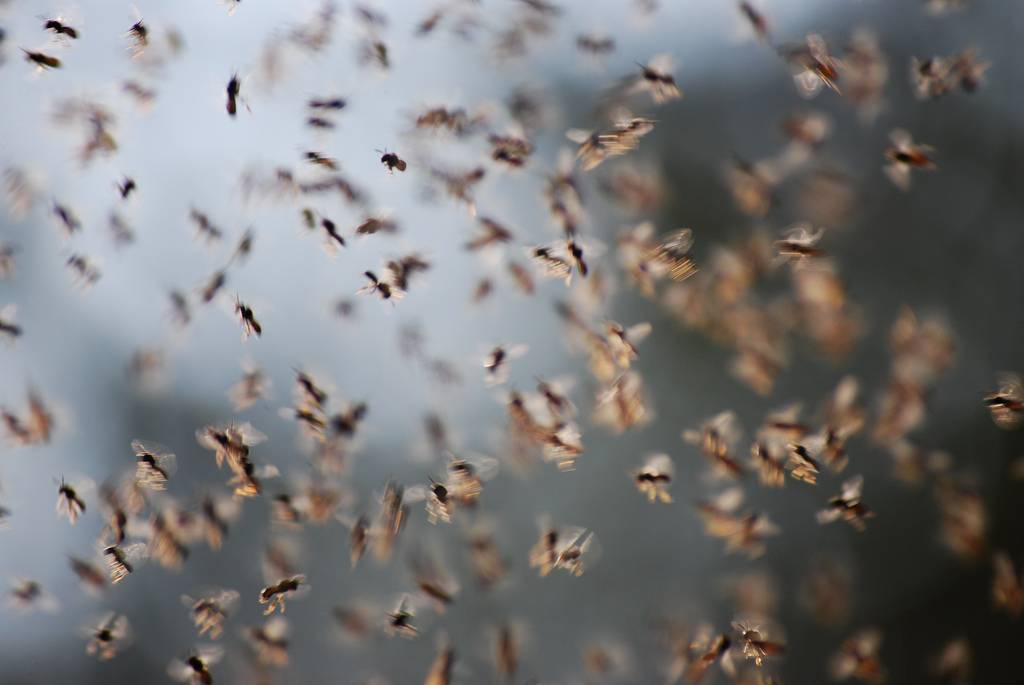 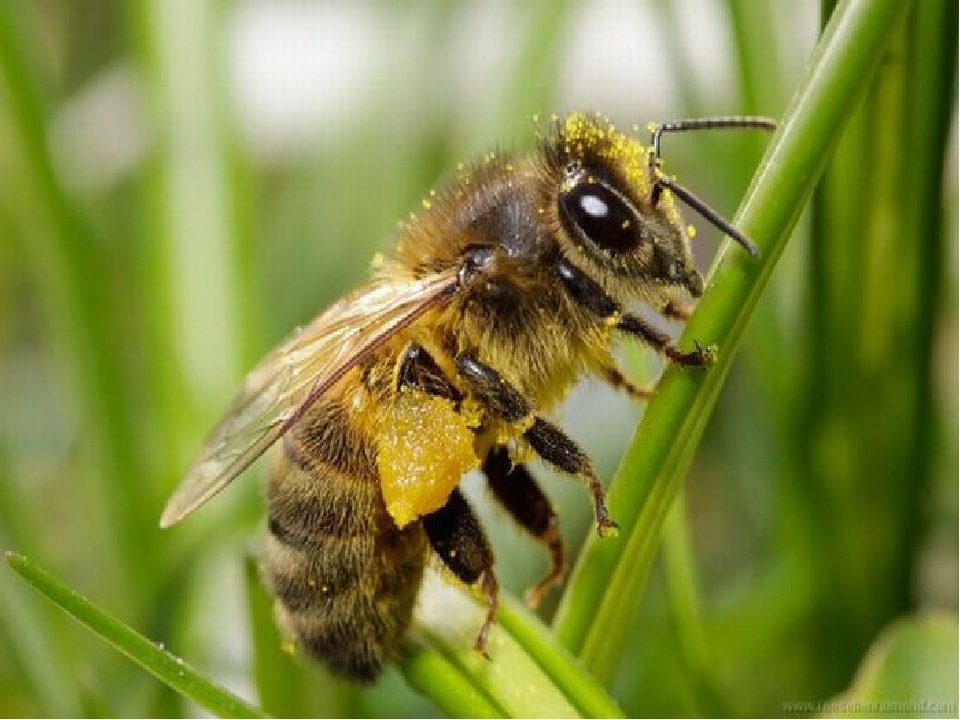 Медведь весной
Ёж            Суслик          Барсук
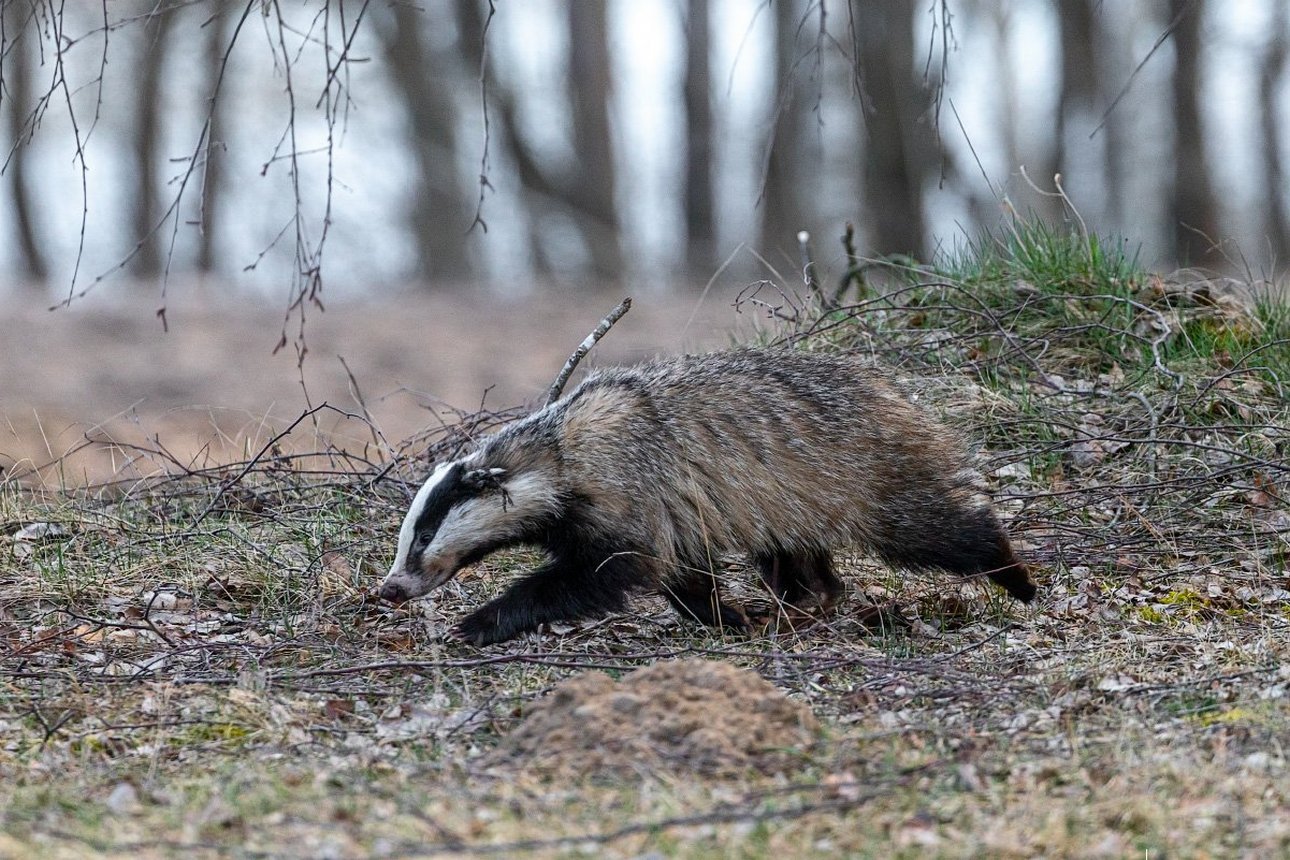 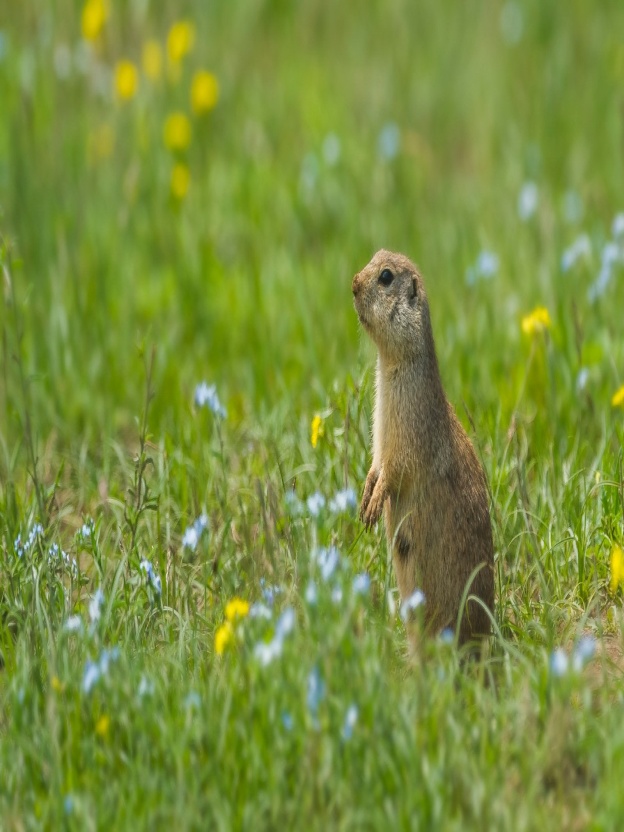 Зимой                     Весной
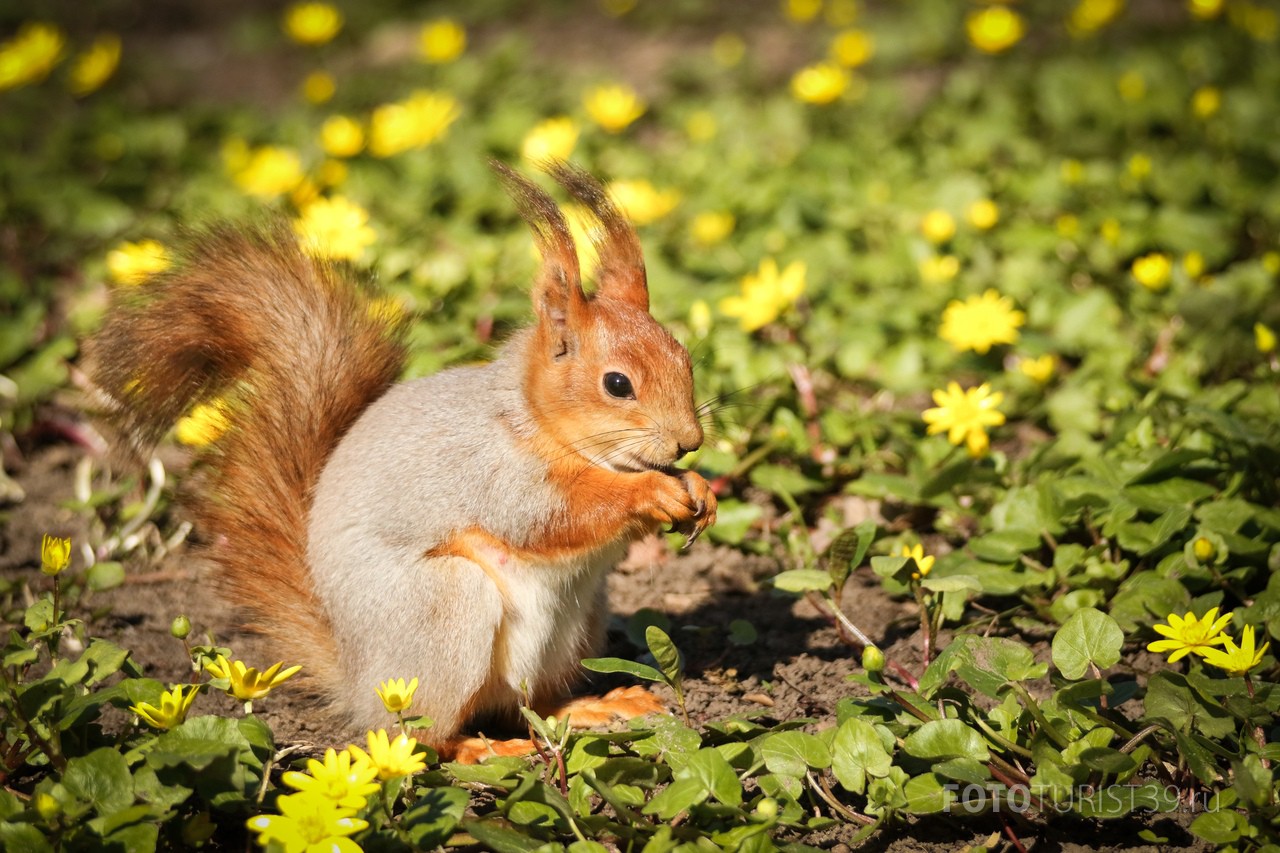 Зимой                       Весной
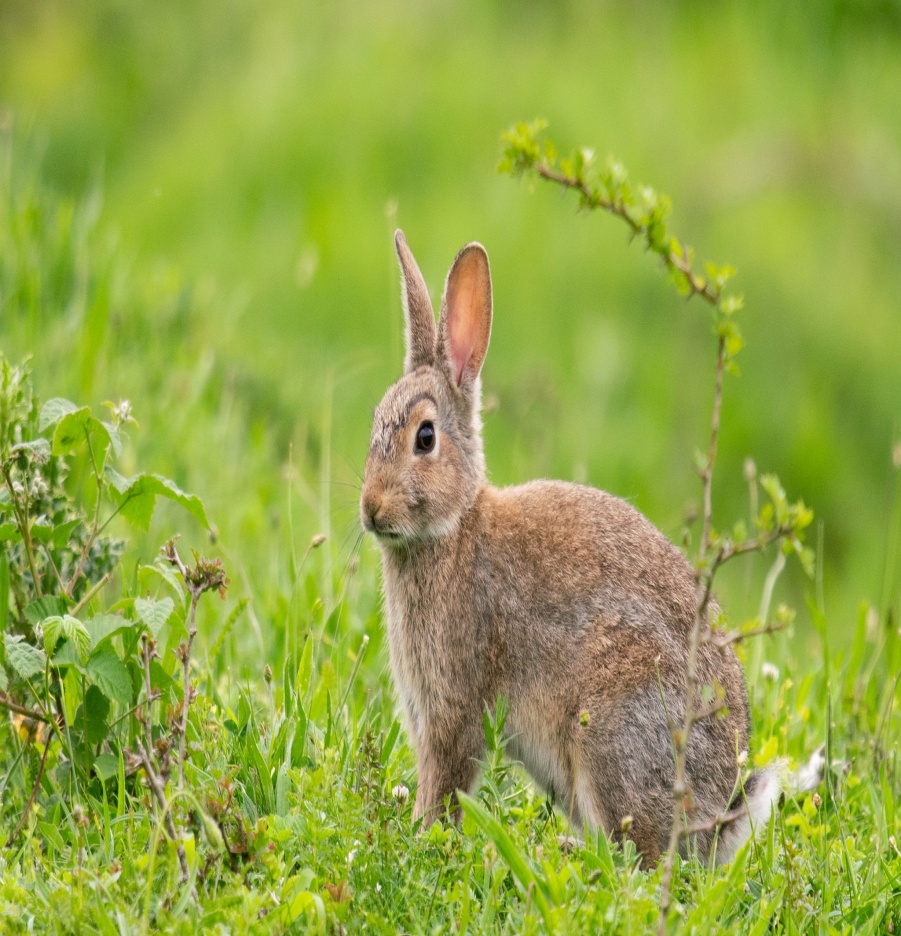 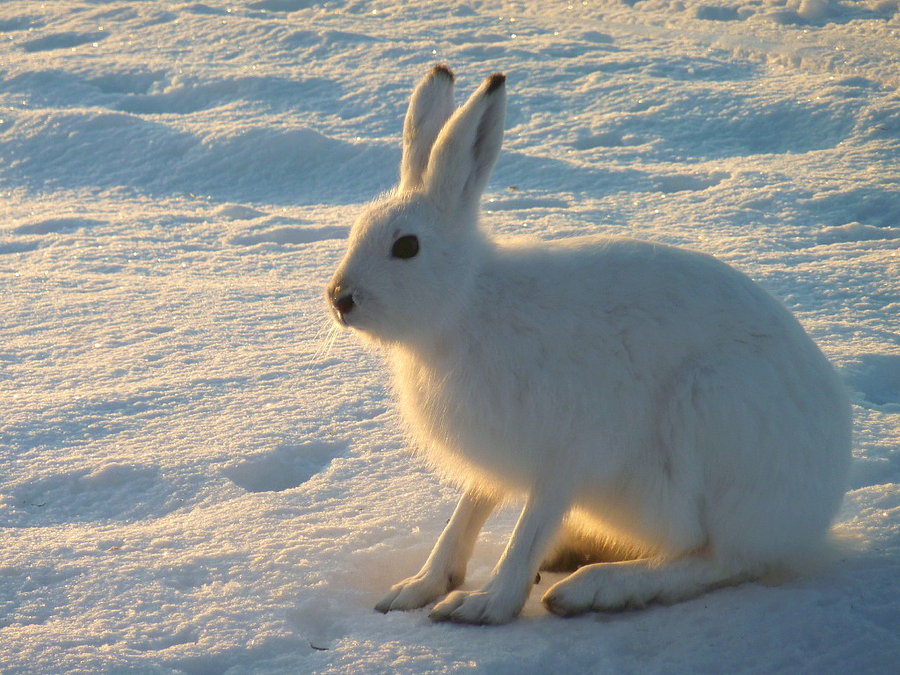 У   медведя …….
У   ежа…..
У  зайца ….
У белки ….
Рефлексия